a
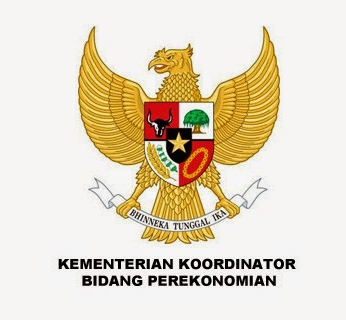 “Peran Pemerintah Daerah dalam Rangka Optimalisasi Perlindungan Konsumen di Provinsi Jawa Barat”
Pelaksanaan Kebijakan Perlindungan Konsumen di Provinsi Jawa Barat
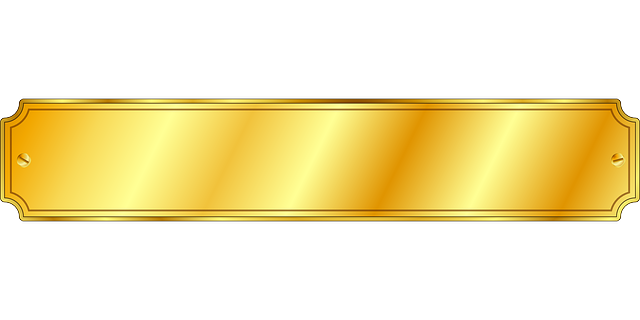 DR. Firman Turmantara Endipradja, S.H., S.Sos., M. Hum.
Dosen Hukum Perlindungan Konsumen
Pascasarjana Universitas Pasundan Bandung
2 0 1 8
Pelaksanaan Kebijakan Perlindungan Konsumen di Provinsi Jawa Barat
Kebijakan
(Kebijakan adalah rangkaian konsep dan asas yang menjadi pedoman dan dasar rencana dalam pelaksanaan suatu pekerjaan, kepemimpinan, dan cara bertindak. Istilah ini dapat diterapkan pada pemerintahan, organisasi dan kelompok sektor swasta, serta individu. Wikipedia)
Kebijakan Hukum
(Politik Hukum/Legal Policy)
Politik hukum merupakan terjemahan Bahasa Indonesia dari istilah Hukum Belanda yaitu rechtpolitiek. Recht berarti hukum dan politiek berarti kebijakan atau dapat dikatakan politik hukum berarti kebijakan hukum.
Kebijakan Hukum Perlindungan Konsumen
(Politik Hukum Perlindungan Konsumen)
Politik Hukum Perlindungan Konsumen
Sistem Hukum Perlindungan Konsumen
Substansi Hukum PK
Struktur Hukum PK
Kultur Hukum PK
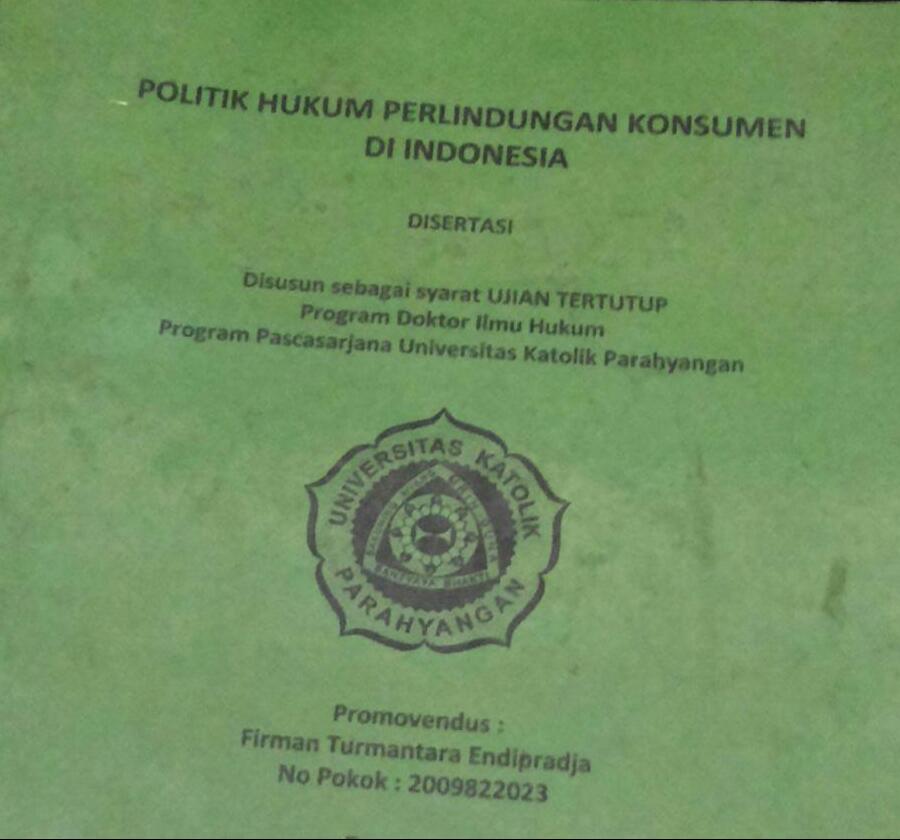 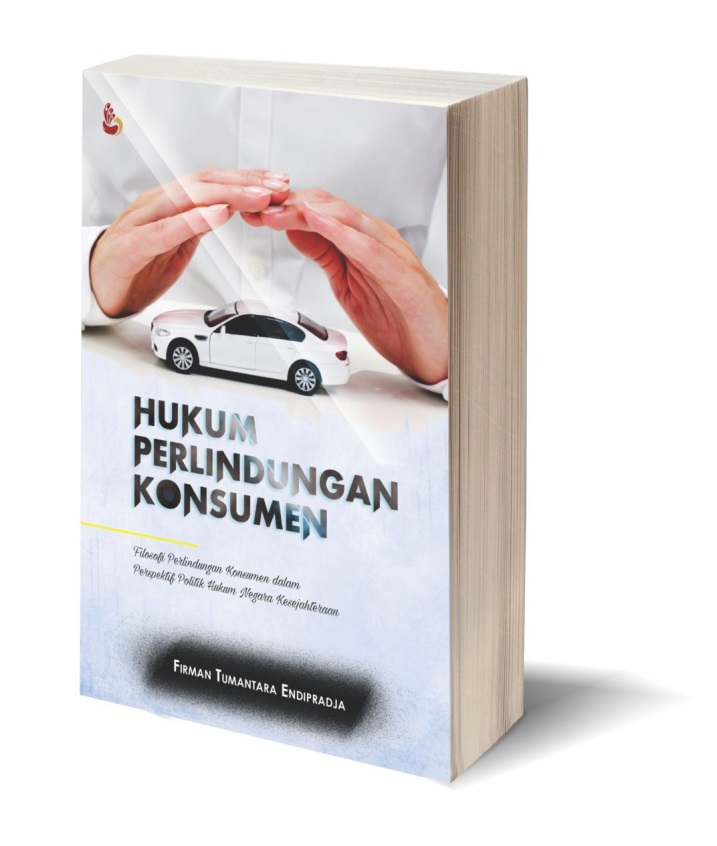 Sistem Hukum Perlindungan Konsumen
Substansi Hukum PK
Struktur Hukum PK
Kultur Hukum PK
Penataan Regulasi
Penguatan Kelembagaan Hukum
Membangun Budaya Hukum
Tidak efektif dan tumpangtindihnya tugas, fungsi dan wewenang lembaga penegak hukum.
Terjadinya ketidakpastian hukum, rendahnya kepercayaan publik dan pelanggaran oleh aparat penegak hukum membuat budaya hukum yang buruk.
Adanya tumpang tindih, inefisiensi, disharmoni, dissinkronisasi, kekosongan hukum dan multitafsir.
Berdasarkan pemikiran Prof. Sunaryati Hartono yang membagi Sistem Hukum Nasional ke dalam 15 komponen, maka Politik Hukum Perlindungan Konsumen harus mengakomodir Sistem Hukum Perlindungan Konsumen, yang mencakup : 
Filsafat dan Asas-asas Hukum Perlindungan Konsumen
Wawasan dan pendekatan Pembinaan Hukum Perlindungan Konsumen
Kaidah-kaidah Hukum Perlindungan Konsumen (termasuk Yurisprudensi dan Hukum Kebiasaan)
Pranata-pranata Hukum Perlindungan Konsumen
Lembaga-lembaga Hukum Perlindungan Konsumen (BPKN, BPSK, LPKSM)
Kesadaran Hukum Perlindungan Konsumen
Sikap dan perilaku Hukum Perlindungan Konsumen
Proses dan prosedur, Cara dan Mekanisme Hukum Perlindungan Konsumen
Monitoring, Analisa dan Evaluasi, Pengkajian dan Penelitian Hukum Perlindungan Konsumen
Sistem Pendidikan Hukum Perlindungan Konsumen (Formal, Non-formal dan Informal)
Ilmu Hukum Perlindungan Konsumen
Profesi Hukum, Para Penegak Hukum dan Pejabat/Petugas Pelayanan Hukum Perlindungan Konsumen
Penyediaan Data, Bahan, Kepustakaan dan Informasi Hukum Perlindungan Konsumen
Sarana dan Prasarana Perlindungan Konsumen (Fisik dan Non-fisik)
Rencana-rencana Pembangunan Hukum Perlindungan Konsumen.
POLITIK HUKUM PERLINDUNGAN KONSUMEN
Politik Hukum/Kebijakan (PK) mempengaruhi Sistem Hukum (PK)
BPSK
Sistem Hukum (PK)
5
1
2
3
4
7
6
8
9
10
15
11
12
13
14
7
Pada era globalisasi dan perdagangan bebas
Bermunculan berbagai macam produk barang/pelayanan jasa yang dipasarkankepada konsumen, baik melalui promosi, iklan, maupun penawaran barang secara langsung.
Jika konsumen tidak berhati-hati memilih produk barang/jasa yang diinginkan, akan menjadi objek eksploitas dari pelaku usaha yang tidak bertanggung jawab.
POLITIK HUKUM PERLINDUNGAN KONSUMEN
PANCASILA
Falsafah Negara
UUD 1945
Dasar Negara
NEGARA
Negara wajib mensejahterakan rakyat
Yang dilaksanakan oleh Pemerintah dengan membuat kebijakan2, diantaranya membuat kebijakan ttg perlindungan konsumen
PEMERINTAH
Berbicara Kebijakan berarti berbicara Politik Hukum
Politik Hukum mempengaruhi Sistem Hukum
STRUKTUR POLITIK HUKUM PERLINDUNGAN KONSUMEN DI INDONESIA
(Dasar hukumnya UU No. 8/1999 ttg Perlindungan Konsumen)
PANCASILA
UUD 1945
UU/RPJMN
Strategi Nasional
Rencana Aksi
2
PERATURAN PRESIDEN REPUBLIK INDONESIA
NOMOR 50 TAHUN 2017
TENTANG
STRATEGI NASIONAL PERLINDUNGAN KONSUMEN
Menimbang:

a.bahwa dalam rangka mewujudkan iklim usaha dan hubungan yang sehat antara pelaku usaha dan konsumen, serta untuk mendorong perekonomian nasional yang efisien dan berkeadilan diperlukan penyelenggaraan perlindungan konsumen yang sinergis, harmonis, dan terintegrasi;

b.bahwa untuk menyelenggarakan perlindungan konsumen yang sinergis, harmonis, dan terintegrasi sesuai dengan arah kebijakan dan strategi pembangunan Pemerintah sebagaimana ditetapkan dalam Peraturan Presiden Nomor 2 Tahun 2015 tentang Rencana Pembangunan Jangka Menengah Nasional Tahun 2015-2019, perlu menyusun Strategi Nasional Perlindungan Konsumen;
CAKUPAN/RUANG LINGKUP/OBJEK PERLINDUNGAN KONSUMEN
PERPRES 50/2017 TTG STRATEGI NASIONAL PERLINDUNGAN KONSUMEN  MENYEBUTKAN ADA 9 SEKTOR PRIORITAS PENGUATAN PERLINDUNGAN KONSUMEN
(Penentuan ke-9 sektor prioritas penguatan perlindungan konsumen ini didasarkan atas hasil survei, jumlah pengaduan, dan jumlah sengketa konsumen)
7
1
Jasa Telekomunikasi
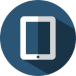 6
Obat, Makanan dan Minuman
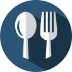 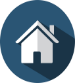 Perumahan/ Properti
8
5
2
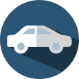 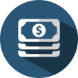 Barang Tahan Lama
(Elektronik, Kendaraan Bermotor)
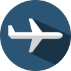 Jasa Transportasi
Jasa Keuangan
(Perbankan, Asuransi, Pembiayaan)
4
9
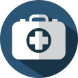 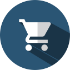 e-Commerce
Jasa Layanan Kesehatan
3
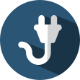 Jasa Pelayanan Publik
(Listrik, Air, Gas)
12
PERPRES 50/2017 TTG STRATEGI NASIONAL PERLINDUNGAN KONSUMEN
9 SEKTOR PRIORITAS PENGUATAN PERLINDUNGAN KONSUMEN
Kementerian/Lembaga Obat, Makanan dan Minuman
Kementerian/Lembaga Jasa Keuangan (Perbankan, Asuransi, Pembiayaan)
Kementerian/Lembaga Jasa Pelayanan Publik (Listrik, Air, Gas)
Kementerian/Lembaga Jasa Layanan Kesehatan
Kementerian/Lembaga Jasa Transportasi
Kementerian/Lembaga Perumahan/Properti
Kementerian/Lembaga Jasa Telekomunikasi
Kementerian/Lembaga Barang Tahan Lama (Elektronik, Kendaraan Bermotor)
Kementerian/Lembaga e-Commerce
13
KEBIJAKAN HUKUM BELUM JELAS
3
KEDUDUKAN KONSUMEN DALAM PEREKONOMIAN LEMAH TAPI STRATEGIS
MENGAPA KEDUDUKAN KONSUMEN DALAM PEREKONOMIAN DI INDONESIA LEMAH
KARENA KEBIJAKAN (POLITIK HUKUM) PERLINDUNGAN KONSUMEN DI INDONESIA BELUM JELAS
RENCANA STRATEGI NASIONAL PERLINDUNGAN KONSUMEN
Belum dilaksanakan secara konsekuen
POLITIK HUKUM PERLINDUNGAN KONSUMEN DI INDONESIA BELUM JELAS
Belum ada 
ANGGARAN PERLINDUNGAN KONSUMEN DALAM APBN
Belum terintegrasinya SISTEM PERLINDUNGAN KONSUMEN
(Kebijakan dan program antar kementerian/lembaga, pusat, provinsi, kab/kota)
KULTUR
Sistem Perlindungan Konsumen
STRUKTUR
SUBSTANSI
1
INFORMASI/ SOSIALISASI
2
PENGAWASAN
Sistem Perlindungan Konsumen Belum Terintegrasi/ Masih Parsial
PEMBINAAN
3
PENEGAKAN HUKUM
4
EVALUASI KEBIJAKAN
5
6
PERATURAN PERUNDANGAN
7
SARANA/ PRASARANA
8
APARAT
9
BUDAYA HUKUM MASYARAKAT
HUKUM
Baik secara hirarkis,  antara pusat dan daerah, maupun antara instansi/ lembaga terkait (koordinasi lemah)
Sistem Perlindungan Konsumen Belum Terintegrasi/ Masih Parsial
SARANA/ PRASARANA
APARAT
BUDAYA HUKUM MASYARAKAT
INFORMASI/ SOSIALISASI
Pemikiran yang menjadi dasar pemerintah (eksekutif, legislatif, yudikatif) melalui alat-alat perlengkapannya dalam mencapai tujuan di bidang perlindungan konsumen.
POLITIK HUKUM PERLINDUNGAN KONSUMEN
Keseluruhan asas-asas dan kaidah-kaidah hukum yang mengatur  hubungan dan masalah antara berbagai pihak satu sama lain berkaitan dengan barang dan atau jasa konsumen, di dalam pergaulan hidup.
LEBIH LUAS
HUKUM KONSUMEN
BAGIAN DARI HK YG NGATUR LBH RINCI ASAS2 PERLINDUNGAN BAGI KONSUMEN SBG PIHAK YG LEBIH LEMAH DIBANDINGKAN DENGAN PELAKU USAHA.
Merupakan bagian dari hukum konsumen yang memuat asas-asas atau kaidah-kaidah bersifat mengatur  dan juga mengandung sifat yang melindungi kepentingan konsumen.
HUKUM PERLINDUNGANKONSUMEN
B. PENGERTIAN POLITIK HUKUM
PERSPEKTIF ETIMOLOGIS
ASAL USUL KATA
POLITIK HUKUM
PERSPEKTIF TERMINOLOGIS
ISTILAH
Perspektif terminologis politik hukum yaitu pandangan mengenai politik hukum yang dikemukakan oleh para ahli hukum.
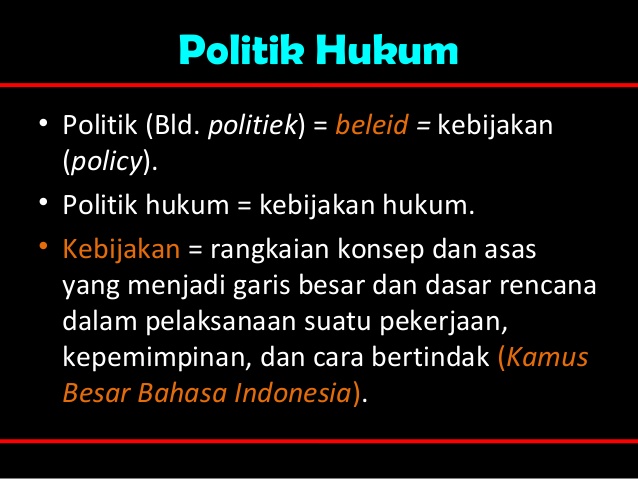 Perspektif Etimologis
Politik hukum terjemahan dari rechtspolitiek (recht dan politiek)
Berbeda dgn Istilah politiekrecht atau hukum politik, yang dikemukakan Hence van Maarseveen mengganti istilah hukum tata negara. 
Karena pendapat tersebut keduanya memiliki konotasi yang berbeda. 
Dalam bahasa Indonesia kata recht berarti hukum yang berasal dari bahasa arab hukm (kata jamaknya ahkam), yang berarti putusan, ketetapan, perintah, pemerintahan, kekuasaan, hukuman dan lain-lain.
Hal -  24
Dalam kamus bahasa Belanda, kata politiek mengandung arti beleid yang berarti kebijakan (policy).
 Politik hukum secara singkat berarti kebijakan hukum. 
Kebijakan sendiri dalam Kamus Besar Bahasa Indonesia berarti rangkaian konsep dan asas yang menjadi garis besar dan dasar rencana dalam pelaksanaan suatu pekerjaan, kepemimpinan, dan cara bertindak. 
Politik hukum adalah rangkaian konsep dan asas yang menjadi garis besar dan dasar rencana dalam pelaksanaan suatu pekerjaan, kepemimpinan, dan cara bertindak dalam bidang hukum. 
Istilah kebijakan sendiri mempunyai keanekaragaman arti, hal ini dapat kita lihat dari pandangan beberapa tokoh yang mencoba untuk menjelaskan apa sebenarnya kebijakan (policy) itu.
Politik Hukum Dalam Perspektif Terminologis (Pendapat Para Pakar)
Politik hukum menurut Soediman Kartohadiprodjo, adalah pemikiran yang menjadi dasar campur tangan negara dengan alat-alat perlengkapannya (pemerintah, badan perundang-undangan, dsb.) pada hukum. 
Campur tangan negara dengan alat-alat perlengkapannya pada hukum, dalam hal pelaksanaan hukum, pengaruh pada perkembangan hukum, dan penciptaan hukum. 
Dalam Pelaksanaan Hukum negara berkewajiban mengadakan alat-alat perlengkapan negara yang bertugas melaksanakan atau menegakkan hukum menurut cara tertentu yang ditentukan oleh negara, misalnya kepolisian, kejaksaan, pengadilan. 
Pengaruh Pada perkembangan Hukum, hukum disusun berdasarkan kesadaran hukum masyarakat. 
Apabila kesadaran hukum masyarakat berkembang, maka hukum akan berkembang pula. 
Negara berusaha mempengaruhi perkembangan kesadaran hukum masyarakat, sehingga pada gilirannya negara mempengaruhi perkembangan hukum. 
Dan kemudian dalam Penciptaan Hukum negara berkewajiban memelihara keadilan dan ketertiban. 
Untuk memelihara keadilan dan ketertiban tersebut negara menciptakan hukum.
Menurut Andi Hamzah : “Dalam pengertian formal politik hukum hanya mencakup satu tahap saja yaitu menuangkan kebijakan pemerintah dalam bentuk produk hukum atau disebut “Legislative drafting”, sedangkan dalam pengertian materiil politik hukum mencakup legislative drafting, legal eksecuting, dan legal riview.”
Menurut Abdul Hakim Garuda Nusantara politik hukum  secara harfiah dapat diartikan sebagai kebijakan hukum (Legal Policy) yang hendak diterapkan atau dilaksanakan secara nasional oleh pemerintahan negara tertentu. Politik hukum nasional dapat meliputi:
1.Pelaksanaan ketentuan hukum yang telah ada secara konsisten.
2.Pembangunan hukum yang intinya adalah pembaharuan tehadap ketentuan hukum yang telah lama.
3.Penegasan fungsi lembaga penegak atau pelaksana hukum dan pembinaan anggotanya.
4.Meningkatkan kesadaran hukum masyarakat menurut persepsi kalangan elit pengambil kebijakan.
Definisi dari Abdul Hakim Garuda Nusantara ini mencakup : Teritorial berlakunya politik hukum; Proses pembaharuan dan pembuatan hukum; dan Terdapat penekanan pada pentingnya fungsi lembaga dan pembinaan para penegak hukum.
Menurut Bagir Manan : “Politik Hukum di masa depan diarahkan pada beberapa hal utama. Pertama, hukum sebagai instrumen membentuk dan mengatur penyelenggaraan negara dan pemerintahan serta masyarakat demokratis. Dengan perkataan lain, hukum sebagai instrumen demokrasi. Kedua, sebagai instrumen penyelenggaraan negara, dan pemerintahan serta masyarakat berdasarkan atas hukum. Hukum tidak boleh menjadi alat kekuasaan semata. Ketiga, sebagai instrumen pemberdayaan masyarakat dibidang politik, ekonomi, sosial, maupun budaya. Keempat, sebagai instrumen mewujudkan kesejahteraan umum menurut dasar keadilan sosial bagi seluruh rakyat Indonesia.”
Dalam arti sempit Bagir Manan menyebutkan Politik Hukum merupakan perancangan suatu kebijakan pemerintah yang dituangkan dalam peraturan perundang-undangan, baik yang inovatif maupun yang bersifat revisi, menyesuaikan dengan kebutuhan kekinian, serta pelaksanaan dari ketentuan hukum tersebut dalam institusi dan oleh aparatur penegak hukum.
Dari beberapa pandangan tokoh mengenai pengertian kebijakan, maka kita dapat mengemukakan beberapa hal sebagai berikut : 
Terdapat perbedaaan pendapat di kalangan para ahli tentang pengertian kebijakan. Jelasnya, konsep kebijakan itu sulit untuk dirumuskan dan diberi makna yang tunggal. Atau dengan kata lain, sulit bagi kita untuk memperlakukan konsep kebijakan tersebut sebagai sebuah gejala yang khas dan kongkret, terutama bila kebijakan itu kita lihat sebagai suatu proses yang terus berkembang dan berkelanjutan mulai dari proses pembuatan sampai implementasinya.
Terdapat perbedaan ‘penekanan’ tentang kebijaksanaan di antara para ahli. Sebagian dari mereka melihat kebijakan sebagai suatu perbuatan, sedangkan kebijaksanaan adalah sebagai suatu sikap yang direncanakan (suatu rencana), atau bahkan suatu rencana dan juga suatu tindakan.
Para ahli juga berbeda pendapat berkaitan dengan tujuan dan sarana. Ada yang berpendapat, bahwa kebijakan meliputi tujuan dan sarana, bahkan ada yang tidak lagi menyebut baik tujuan maupun sarana.
Berkaitan dengan uraian di atas, terdapat satu istilah dalam bahasa Indonesia yang kerap kali dipakai secara bergantian dalam pengertian yang hampir serupa dengan istilah kebijaksanaan, yaitu kebijakan. Pembedaan pengertian kedua istilah di atas pada tataran konseptual dengan sendirinya akan berimbas pada aktualisasi konsep itu pada tataran praktis. Walaupun terdapat perbedaan antara kedua istilah tersebut, namun kerap kali dipakai dalam pengertian yang sama, yaitu rangkaian konsep dan asas yang menjadi garis besar dan dasar rencana dalam pelaksanaan suatu pekerjaan, kepemimpinan, dan cara bertindak. Dengan demikian, secara etimologis, Politik Hukum secara singkat berarti kebijaksanaan hukum.
C.POLITIK HUKUM DALAM PERSPEKTIF KEILMUAN
POHON ILMU PENGETAHUAN
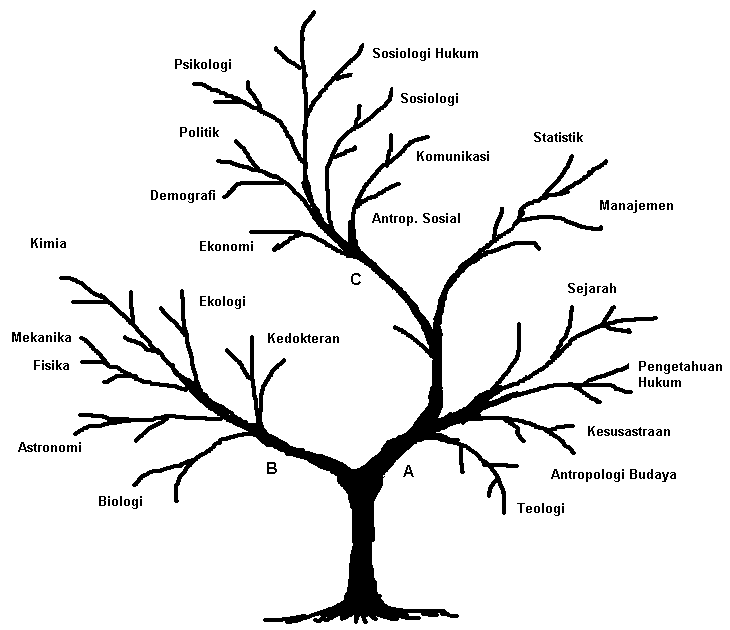 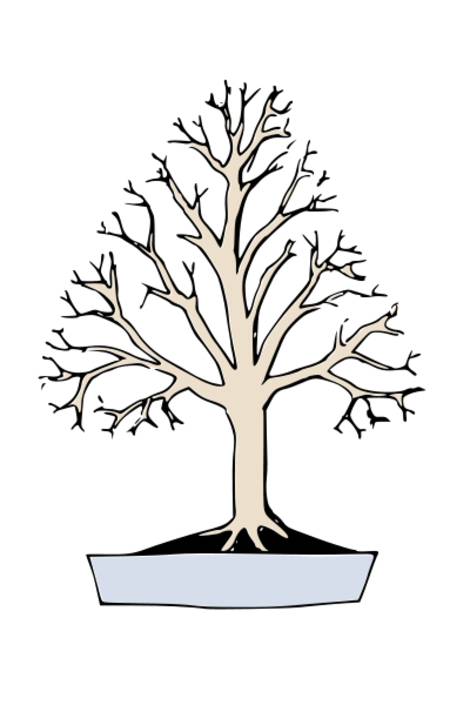 POHON DISIPLIN ILMU HUKUM
Hukum Pidana Materil dan Formal
 Hukum Tata Usaha Negara Materiil dan Formil
Hukum Perdata Materiil dan Formal
ANAK RANTING
Hukum Pidana; HTN; HTUN
 Hukum Perdata; Hukum Dagang
RANTING
Hukum Publik
 Hukum Privat
CABANG
POLITIK HUKUM
Dogmatik Hukum
- Ilmu tentang kaidah
- Ilmu tentang pengertian
Ilmu tentang kenyataan
BATANG
Antropologi Hukum
 Sosiologi Hukum
 Psikologi Hukum
Sejarah Hukum
 Perbandingan Hukum
 Filsafat Hukum
AKAR
JENIS-JENIS ILMU HUKUM 
 Sejarah Hukum
 Perbandingan Hukum
 Filsafat Hukum
 Antropologi Hukum
 Sosiologi Hukum
 Psikologi Hukum
 Politik Hukum
POLITIK HUKUM BIDANG STUDI ILMU HUKUM
Politik Hukum Perdata
Politik Hukum Acara Perdata
Politik Hukum Pidana
Politik Hukum Acara Pidana
Politik Hukum Kewarganegaraan
Politik Hukum Tata Negara
Politik Hukum Administrasi Negara
Politik Hukum Acara Adminsitrasi Negara
Politik Hukum Konstitusi
Politik Hukum Otonomia Daerah
Politik Hukum Perundang-undangan
 Politik Hukum Laut Internasional
Politik Hukum Lingkungan
Politik Hukum Agraria
Politik Hukum Adat
Politik Hukum Dagang 
Politik Hukum Ekonomi
Politik Hukum Bisnis
Politik Hukum Perjanjian
Politik Hukum Investasi
Politik Hukum Perbankan
Politik Hukum Pajak
Politik Hukum Pidana Anak
Politik Hukum Perburuhan
Politik Hukum Pasar Modal
 Politik Hukum Pariwisata
Politik Hukum Kesehatan
Politik Hukum Komunikasi
Politik Hukum Pers
Politik Hukum Udara
D.RUANG LINGKUP DAN UNSUR POLITIK HUKUM
DALAM ARTI SEMPIT (LEGAL POLICY)
HUKUM TERTULIS
POLITIK HUKUM
SISTEM HUKUM
DALAM ARTI LUAS
RUANG LINGKUP & KOMPONEN POLITIK HUKUM (POLITIK HUKUM DALAM ARTI LUAS)
ILMU (Teori) 			– 	SENI (Praktek)
SOLLEN			- 	SEIN
HUKUM TERTULIS 		– 	HUKUM TIDAK TERTULIS
KEBIJAKAN TERTULIS	– 	KEBIJAKAN TIDAK TERTULIS
PERATURAN PERUNDANG-UNDANGAN - YURISPRUDENSI
PRIVAT 			- 	PUBLIK
PERJANJIAN		- 	UNDANG-UNDANG
NEGARA 			-	PEMERINTAH
LOKAL	- 	NASIONAL	-	INTERNASIONAL
MASA LALU 	- MASA KINI	 (Ius Constitutum)-	MASA DEPAN (Ius Constituendum)
PERANCANGAN/PENCIPTAAN–PEMBUATAN –PELAKSANAAN/PENEGAKAN-PENGEMBANGAN
PLANNING-ORGANIZING-ACTUITING-CONTROLING-EVALUATING
NIR AKSI (do nothing strategy) - RAGAM AKSI (miscellaneous) - PERATURAN PERUNDANG-UNDANGAN (legislation) - PERADILAN/DI LUAR PERADILAN (litigation/non-litigation) - PERATURAN MANDIRI (voluntary self-regulation)
KEBIJAKAN DASAR PENYELENGGARA NEGARA - ALAT-ALAT PERLENGKAPAN NEGARA – DI BIDANG HUKUM - YANG AKAN, SEDANG DAN TELAH BERLAKU -  BERSUMBER DARI NILAI-NILAI YANG BERLAKU DI MASYARAKAT - UNTUK MENCAPAI TUJUAN NEGARA YANG DICITA-CITAKAN
G.HUBUNGAN POLITIK HUKUM DENGAN SISTEM HUKUM
Politik Hukum menciptakan sistem hukum nasional yang dikehendaki.
Politik hukum tidak terlepas dari realita sosial dan tradisional
Politik hukum Indonesia tidak terlepas dari realita dan politik hukum internasional.
Sistem Hukum
Istilah sistem hukum pada umumnya hanya ditujukan pada komponen yang disebut oleh Mochtar Kusumaatmadja dan Schuit yaitu : asas-asas dan kidah-kaidah hukum; kelembagaan hukum; dan proses dan perwujudan hukum.
Dalam pengertian yang lebih sempit, yang dimaksud sistem hukum adalah keseluruhan asas-asas hukum, aturan-aturan hukum tertulis dan tidak tertulis, pranata-pranata hukum serta putusan-putusan hukum yang tersusun dan saling berkaitan sehingga mewujudkan satu kesatuan yang relatif utuh.
Walaupun mewujudkan keutuhan, namun sistem hukum itu selalu merupakan sistem terbuka yang mampu dan selalu berubah dan berkembang.
Sistem hukum dapat diubah atau dikembangkan.
Sistem hukum dalam arti sempit disebut Tata Hukum yg merupakan produk interaksi kesadaran hukum dan proses politik.
Perat Per Undang-undang (legal policy)
Arti Sempit
Untuk mencapai tujuannya perlu “alat” atau ”perlengkapan”
Konsep, Teori dan/atau asas
BIDANG ILMU HUKUM
POLITIK HUKUM
Undang-undang &
Kebijakan (sistem hukum)
Arti   Luas
Lawrence M. Friedman
POLITIK HUKUM
MEMPENGARUHI
SISTEM HUKUM
ASAS DAN KAIDAH HUKUM
KELEMBAGAAN HUKUM
PROSES PERWUJUDAN HUKUM
Dalam arti sempit konstruksi politik hukum dapat diartikan sebagai legal policy (hukum tertulis)
(1) Kebijakan resmi negara
(2) tentang hukum yang akan diberlakukan atau tidak akan diberlakuan (membuat yg baru, mencabut yg lama)
Di daerah politik hukum dalam arti legal policy dapat berupa peraturan daerah/ produk hukum daerah.
Politik 
Hukum
(3) untuk mencapai tujuan negara. Di sini hukum diposisikan sebagai instrumen utama untuk mencapai tujuan negara.
1.Struktur (kelembagaan)
Struktur Hukum (legal structur)  yaitu bagian-bagian yang bergerak di dalam suatu mekanisme sistem atau fasilitas yang ada dan disiapkan dalam sistem. Misalnya. Lembaga-lembaga dan institusi.
Dalam arti luas konstruksi politik hukum mencakup SISTEM HUKUM
2.Substansi  (hukum)
Substansi Hukum (legal substance), yaitu hasil aktual yang diterbitkan oleh sistem hukum. Mis. Peraturan perundang-undangan, Putusan Hakim, dan keputusan-keputusan yang bersifat teknis.
Lawrence M. Friedman
Politik 
Hukum
3.Kultur (budaya masyarakat)
Budaya hukum (legal culture), yaitu sikap publik atau nilai-nilai, komitmen moral dan kesadaran yang mendorong bekerjanya sistem hukum, atau keseluruhan faktor yang menentukan bagaimana sistem hukum memperoleh tempat yang logis dalam kerangka budaya milik masyarakat.
1. Faktor hukumnya
Dalam arti luas konstruksi politik hukum mencakup SISTEM HUKUM
2. Faktor aprat penegak hukum/ sumberdaya manusia
Politik 
Hukum
Mochtar Kusumaatmadja
3. Faktor fasilitas atau sarana/ prasarana
4. Faktor  budaya hukum masyarakat
5. Faktor sosialisasi/informasi
1. Faktor hukumnya
Dalam arti luas konstruksi politik hukum mencakup SISTEM HUKUM
2. Faktor penegak hukum
Politik 
Hukum
Soerjono Soekanto
3. Faktor sarana
4. Faktor  masyarakat
5. Faktor kebudayaan
Sunaryati Hartono
POLITIK HUKUM
MEMPENGARUHI
SISTEM HUKUM
15 KOMPONEN
SUNARYATI HARTONO MERINCI SISTEM HUKUM NASIONAL KE DALAM 15 KOMPONEN 
Filsafat dan Asas-asas Hukum Nasional
Wawasan dan pendekatan Pembinaan Hukum Nasional
Kaidah-kaidah Hukum (termasuk Yurisprudensi dan Hukum Kebiasaan)
Pranata-pranata Hukum
Lembaga-lembaga Hukum
Kesadaran Hukum Nasional
Sikap dan perilaku Hukum
Proses dan prosedur, Cara dan Mekanisme Hukum
Monitoring, Analisa dan Evaluasi, Pengkajian dan Penelitian Hukum
Sistem Pendidikan Hukum (Formal, Non-formal dan Informal)
Ilmu Hukum Nasional
Profesi Hukum, Para Penegak Hukum dan Pejabat/Petugas Pelayanan Hukum
Penyediaan Data, Bahan, Kepustakaan dan Informasi Hukum
Sarana dan Prasarana Fisik dan Non-fisik
Rencana-rencana Pembangunan Hukum.
H. POLITIK HUKUM TERKAIT ERAT DENGAN ASAS-ASAS
Asas lex specialis derogat legi generalis, artinya : ketentuan yang khusus mengesampingkan ketentuan yang umum. (mengenai pengaturan yang sama)
Asas lex superior derogat legi inferior artinya : aturan yang lebih tinggi mengesampingkan aturan yang rendah (berdasarkan hirarki).
Asas lex posterior derogat legi priori, artinya : aturan yang baru mengesampingkan aturan yang lama. (aturan yang derajatnya sama, misalnya UU 40 Tahun 2007 tentang Perseroan Terbatas mengenyampingkan UU No 1 Tahun 1995.)
I.BIDANG-BIDANG POLITIK HUKUM (CONTOH)
Seperti juga Politik Hukum pada umumnya, Politik Hukum SeTIAP Bidang pun juga harus mengandung asas Kemanfaatan, Keadilan Dan Kepastian Hukum.
Beberapa “senjata” dari Politik Hukum Perlindungan Konsumen yg ada dalam UUPK:
Kriminalisasi perjanjian (perbuatan perdata);
Sanksi perdata, pidana dan administrasi;
Beban pembuktian terbalik;
Dibentuknya 3 lembaga perlindungan konsumen (BPSK, LPKSM, BPKN);
UUPK secara tegas disebut sebagai landasan hukum yg kuat bagi pemerintah dan LPKSM utk melakukan pemberdayaan konsumen; 
LPKSM sebagai salah satu unsur dari berdirinya BPSK dan BPKN;
Adanya gugatan class action;
Adanya lembaga arbitrase/quasi peradilan (BPSK);
Putusan BPSK final dan mengikat;
Putusan BPSK sebagai bukti awal untuk proses pidana;
UUPK  memberikan perhatian khusus kepada pelaku usaha kecil dan menengah. Hal itu dilakukan melalui upaya pembinaan dan penerapan sanksi atas pelanggarannya.
Umbrella act (UUPK sbg Payung).
Kebijakan & Undang-undang (ruang lingkup & komponen Politik Hukum):
Hukum tertulis dan hukum tidak tertulis.
Ilmu/teori dan seni/praktik.
Sollen dan sein.
Kebijakan tertulis dan kebijakan tidak tertulis.
Peraturan perundang-undangan dan yurisprudensi
Privat dan publik.
Perjanjian dan peraturan perundang-undangan.
Negara dan pemerintah
Norma daerah/lokal, nasional dan internasional
Masa lalu, masa kini, dan masa depan
Perancangan/penciptaan hukum, pelaksanaan/ penegakan hukum, dan pengembangan hukum.
Planning, organizing, actuating, controling, dan evaluating
Nir aksi (do nothing strategy), ragam aksi (miscellaneous), peraturan perundang-undangan (legislation), peradilan/luar peradilan (litigation/non-litigation), dan peraturan mandiri (voluntary self-regulation)
Kebijakan pemerintah, nilai-nilai masyarakat, alat-alat perlengkapan pemerintahan, aparat pelaksana/sumber daya manusia aparat/birokrat.
Struktur, kultur, dan substansi.
POLITIK
HUKUM
Arti Sempit (UU)
Arti   Luas (UU+Kebijakan
Beberapa “senjata” dari Politik Hukum Perlindungan Konsumen yg ada dalam UUPK:
Kriminalisasi perjanjian (perbuatan perdata);
Sanksi perdata, pidana dan administrasi;
Beban pembuktian terbalik;
Dibentuknya 3 lembaga perlindungan konsumen (BPSK, LPKSM, BPKN);
UUPK secara tegas disebut sebagai landasan hukum yg kuat bagi pemerintah dan LPKSM utk melakukan pemberdayaan konsumen; 
LPKSM sebagai salah satu unsur dari berdirinya BPSK dan BPKN;
Adanya gugatan class action;
Adanya lembaga arbitrase/quasi peradilan (BPSK);
Putusan BPSK final dan mengikat;
Putusan BPSK sebagai bukti awal untuk proses pidana;
UUPK  memberikan perhatian khusus kepada pelaku usaha kecil dan menengah. Hal itu dilakukan melalui upaya pembinaan dan penerapan sanksi atas pelanggarannya.
Umbrella act (UUPK sbg Payung).
...Sekian dan Terima Kasih ...
e-mail : turmantaralawfirm@gmail.com
Informasi referensi tesis : Implementasi Politik Hukum Pelayanan Publik dan Politik Hukum Perlindungan Konsumen klick google : Firman Turmantara Ekonomi atau Firman Turmantara  Pidana atau Firman Turmantara  Kesehatan atau Firman Turmantara Hukum Perlindungan Konsumen
HP/WA : 081 322 11 77 17
TANTANGAN DAN PERMASALAHAN
-Standardisasi Bidang Perdagangan
-Pemberdayaan Konsumen
-Pengawasan Barang Beredar dan Jasa
-Metrologi Legal
60
TANTANGAN DAN PERMASALAHANPEMBANGUNAN STANDARDISASI DAN PERLINDUNGAN KONSUMEN
Hambatan non tarif dalam perdagangan semakin meningkat.
Masih kurangnya kajian pemenuhan SNI wajib.
Perundingan standar di regional ASEAN semakin intensif.
Kondisi Infrastruktur mutu Standardisasi belum memadai.
Standardisasi Bidang Perdagangan
61
TANTANGAN DAN PERMASALAHANPEMBANGUNAN STANDARDISASI DAN PERLINDUNGAN KONSUMEN
Pemberdayaan Konsumen
Implementasi perlindungan konsumen masih cenderung korektif perlu aktivasi dengan langkah preventif.
Konsumen dan pelaku usaha belum sepenuhnya memahami hak dan kewajiban serta tanggungjawabnya
Informasi atas akses pemulihan hak konsumen masih perlu ditingkatkan.
Masih diperlukan berbagai kebijakan teknis (NSPK) yang berorientasi pada perlindungan konsumen.
62
TANTANGAN DAN PERMASALAHANPEMBANGUNAN STANDARDISASI DAN PERLINDUNGAN KONSUMEN
Pengawasan Barang Beredar dan Jasa
Masih ditemukan barang beredar di pasar yang diduga tidak sesuai dengan ketentuan yang dipersyaratkan.
Belum  optimalnya koordinasi pengawasan barang dan jasa baik secara vertikal (pusat-daerah) maupun horisontal (lintas sektor).
Jumlah SDM Pengawasan yang tersedia belum sebanding dengan luas wilayah dan jumlah barang dan jasa yang harus diawasi.
63
TANTANGAN DAN PERMASALAHANPEMBANGUNAN STANDARDISASI DAN PERLINDUNGAN KONSUMEN
Metrologi Legal
Pelayanan dan pengawasan UTTP dan BDKT belum optimal, sebagai akibat dari:
Terbatasnya unit kerja dan UPTD,
Terbatasnya SDM penera dan pengamat tera/PPNS-Metrologi,
Belum tersedianya data sebaran jenis dan spesifikasi UTTP secara nasional.
Terbatasnya peralatan verifikasi alat uji UTTP
Masih banyak peraturan yang belum sejalan dengan dinamika perdagangan.
64
PROGRAM PENGAWASAN BARANG BEREDAR
SNI WAJIB
(Lampu Swaballast, MCB, Baja Tulangan Beton, Baja Lembaran Lapis Seng, Tepung Terigu, Helm, Ban untuk Kendaraan Bermotor Roda 4, Produk Melamin, Regulator Tabung Gas, Tekstil dan Produk Tekstil)
LABEL
(Barang Elektronika, Spare part Kendaraan Bermotor, Bahan Bangunan, Lain-lain)
MANUAL KARTU GARANSI
(Produk Elektronik)
DISTRIBUSI BAHAN BERBAHAYA
(Borax, Formalin, Rodhamin B, Methanil Yellow)
65